Typical Business Cycles
Empirical

Demand (Supply) Shock
Inventory, Capacity Accumulation (Debt Financed)
Business Balance Sheet Deterioration
Short Sharp Contraction (6-9 months)
Inventory, Investment Reduction
Business Cash Flow Improvement
Balance Sheet Restoration, Expansion (48 Months Plus)
	
Theoretical

Firms Have Informational (Tax) Incentives to Lever-Up
Informational Constraints Restrict Financial Market
	Deleveraging (Equity Sale) Especially Under Crisis Conditions
Balance Sheet Restoration From Internal Cash Flows and Information Acquisition Over Time
1
Long Term Cycles
Depression 	1930-2 Contraction			Relatively Slow Recovery			Non-Recovery 				                        (Argentina)	

Current Recession				Long-Lived Contraction			(Greece, Italy, Europe)			Relatively Slow Recovery			(Japan)
2
Depression Analysis
Agricultural Collapse		
1920s     Weak
1929-32 Price Collapse
1929-32 Income Collapse
1930-32 Mobility Collapse
 (30-35% US Population)

Transmission to Broader Economy
Agricultural Demand Collapse Outweighs Benefits of Lower Food Prices
Rural Service Income Collapse
Debt Deflation Impact

International Competition
Country Recoveries Related to Devaluations (Argentina, Australia)
Devaluation Constraint Prevent Global Recovery

Policy Solution
World War II Finances Rural to Urban Transition
Non-Reappearance of Depression
Non-Recovery (Argentina)
3
Current Crisis
Manufacturing Collapse
Temporally Extended
	(US 1979-84; Japan 1989, Asia Crisis)
Crisis Generated by Huge Asian Capacity
	Additions (Post – 2000)

Transmission to Broader Economy

International Competition
- Asian Currency Management
- Euro Imbalances

Policy Solution
- Nowhere in Sight
4
Basic Elements of the Model
Deteriorating Fundamentals Lead to Immobility Constraint

Transition Requires Significant Investment (Labor)

Relocation
Retraining
Job Search Interim Support

Sectoral Wealth Impairment Prevents Self-Financing

Informational Constraints Prevent Alternative Finances

Immobility Amplifies Sectoral Deterioration – No Relief in Supply from Outmigration

Aggregate Demand Impact of Sectoral Deterioration in Income Outweighs Benefit of Favorable Price Trend

Income Constrained Consumers Adjust More Than Unconstrained Consumers
Standard Debt – Deflation Issues
Uncertainty in Impacts on Wealth/Debt
Substitution Effect

International Competition
5
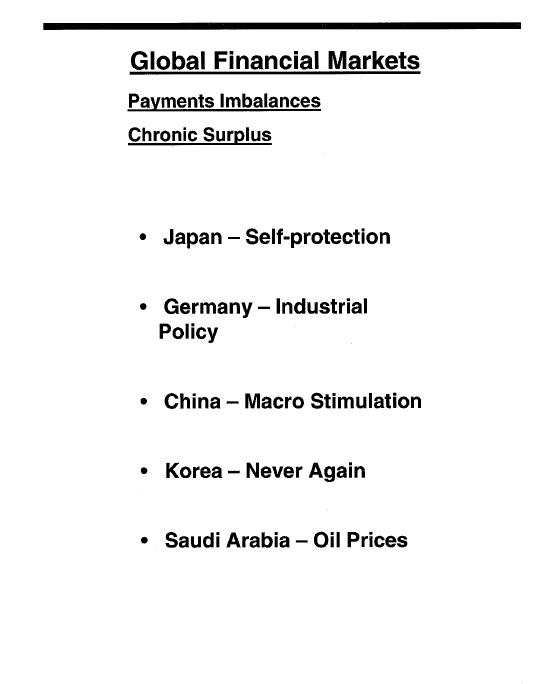 6
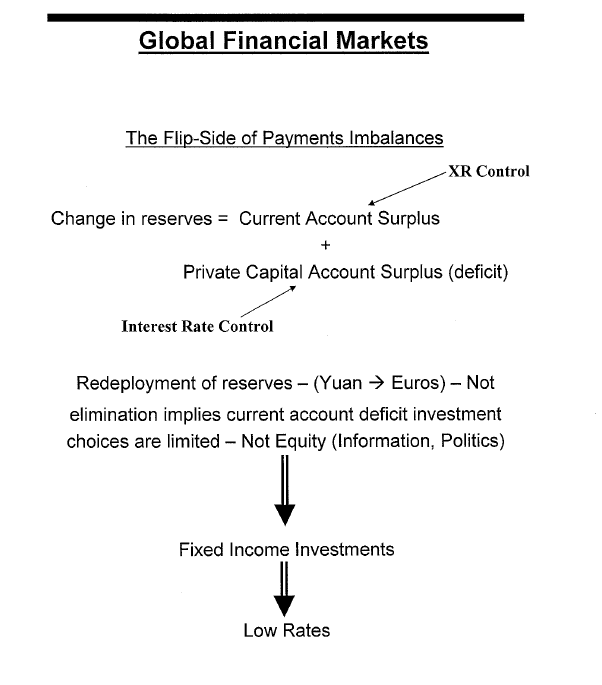 7
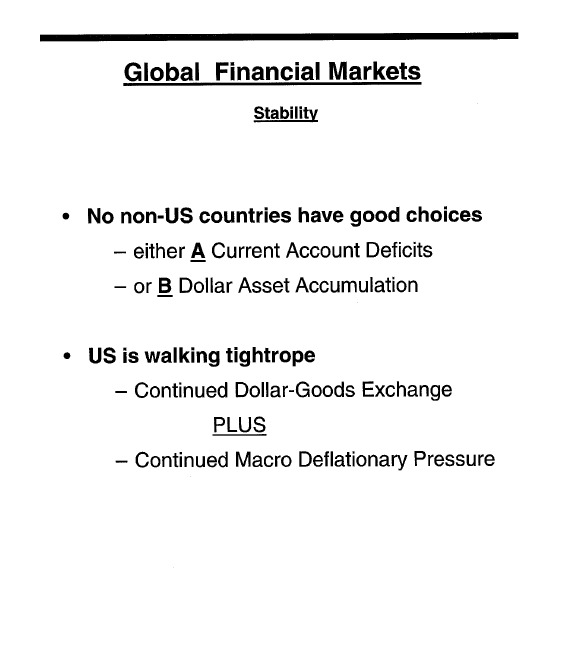 8
Deficit Country Macrostability
Output= Income + Exogenous Spending- Leakage
I & G
Taxes+ RE + (M- X)+ NPS
@ 6-7% of Output
Very Hard to Make Up


1. Internet Investment Boom
2. Housing Boom (1994-1999) (2000-2005)
3. NPSaving = 0
9
This Time There Are Differences
Income Stabilizing Effects Government/Private Institutions
More Limited Issue of Geographic/Cultural Separation
Stabilizing Effects of Non-Commodity Markets
Moderates Impact, Not Duration
Distribution of Income Effects – Profits/Wages, Within Wages
Impact on Investment – Services vs. Manufacturing
Impact of Mobility Constraints on Productivity Growth
10
Sources of Profitability
Assets

Franchises (Barriers-to-entry)

Sustainable Competitive Advantages

Economies-of-scale

Customer Captivity
Key is 'local' market dominance (Products, Geography)

Services not manufacturing

Perceived risk
productivity growth
5
11
Profita biIity
United States
CORPORATE  PROFITS/ NATL INCOME
BUS INV/GDP
YEARS
12
Productivity Growth Output	Per Man-Hour
13
Inflation Rates
14
John Deere

Cyclical Experience
1999    2000    2001    2002    2003		2007    2008    2009    2010    2011

Revenues($B)           9.8      11.4      11.2     12.0    13.6                          21.9      26.2       21.1    24.0     29.9
Margin (%)                3.7        6.8          0         3.7      5.3                           11.2     11.4         6.8     12.0     12.9
15
This Time Its Different – Wage Dispersion
Services are Locally/Individually Produced

Performances Differences Less Affected by Aggregation

Stigler Data on Professional vs. Aggregate Wage Dispersion
16
US Savings Rate
17
Implications of Zero Savings
Top 20%:
40% of Income
x 15 % Savings Rate
=  6  %    Savings
= - 6 % Savings (Total = 0)
Bottom 80%:
Income= 60 %
Savings Rate = - 10 %
18
Mobility Issues - Productivity
Productivity Growth Opportunities are Local Within/Across Organizations (Baily Data)

Resources Must Be Locally Available

Immobility – Labor, Capital, Institutional Capacity, Government Support – Creates Mismatch Between Opportunities and Resources
19
JAPAN-US GROWTH DIFFERENTIALAGGREGATE PRIVATE(PERCENT PA)
Source: OECD
20
JAPAN-US GROWTH DIFFERENTIALManufacturing Productivity(PERCENT PA)
‘End Level 2000 1.28
21
Source: Monthly Labor Review, June 2002 “Comparing 50  Years of Labor Productivity in US and Foreign Manufacturing”. Aaron E Cobet & Gregory A. Wilson, pp. 51-65.
Conclusion
Critical Importance of Institutional, Agent – Based Models
22